PREČO  POTREBUJEME   FINANCOVANIE  VLD  GARANTOVANÉ   ZÁKONOM  ?
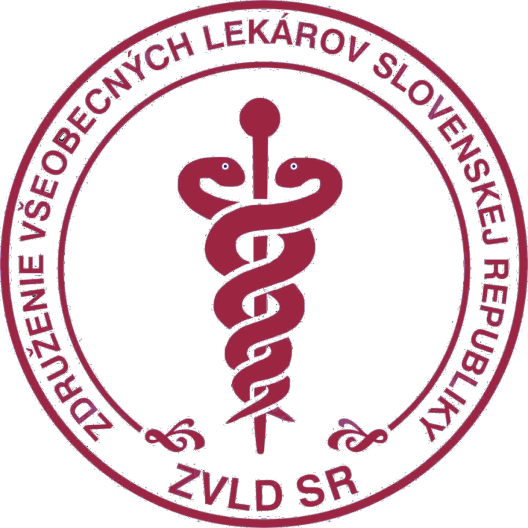 Zvolen, 12.12.2019
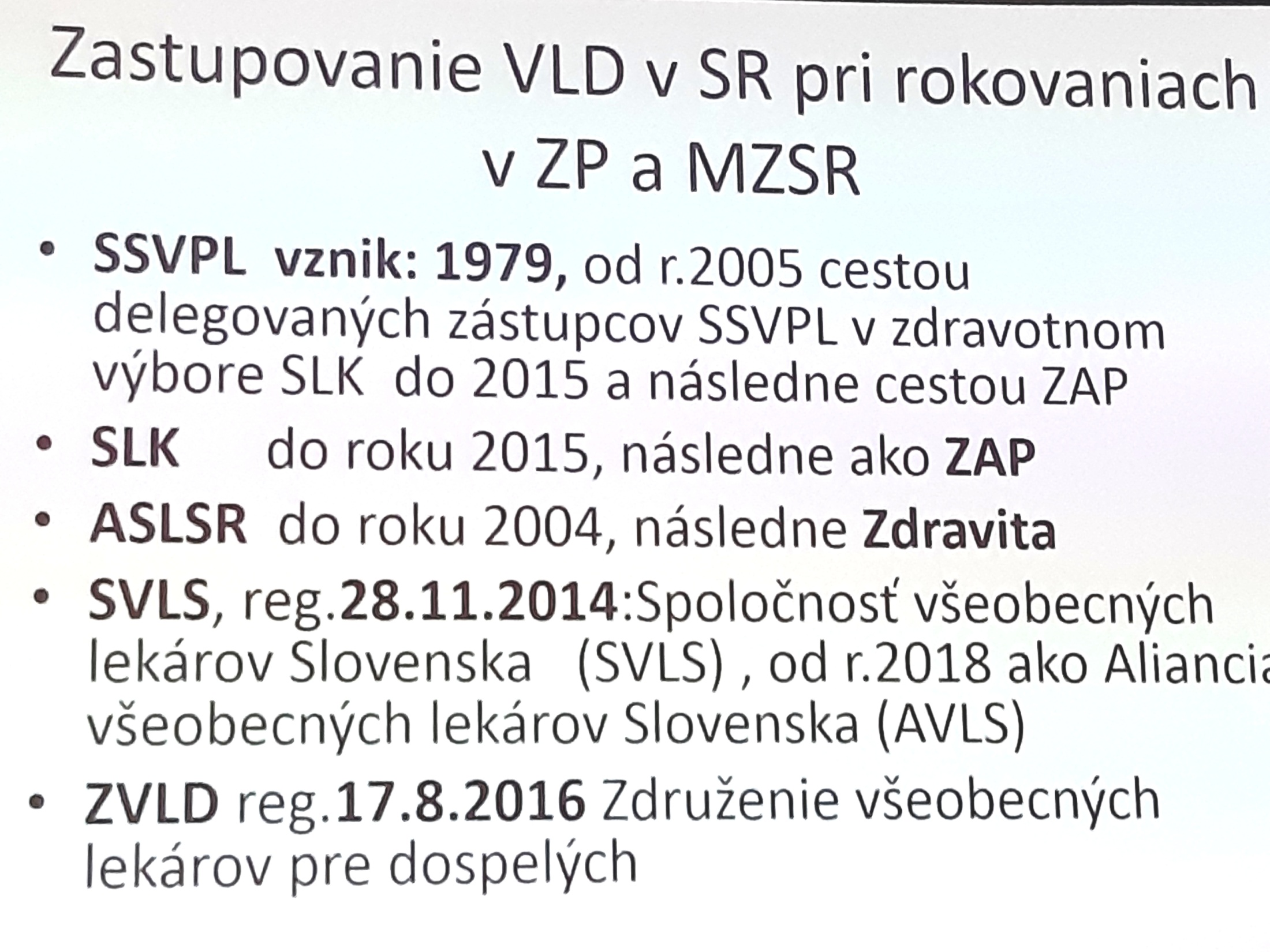 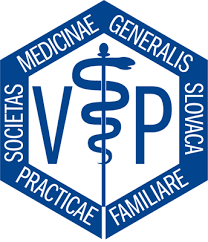 [Speaker Notes: ...čo bolo prezentované na tohoročnej výročnej konferencii SSVPL 
... a čo je výsledkom ?! – viz. nasledujúce slidy]
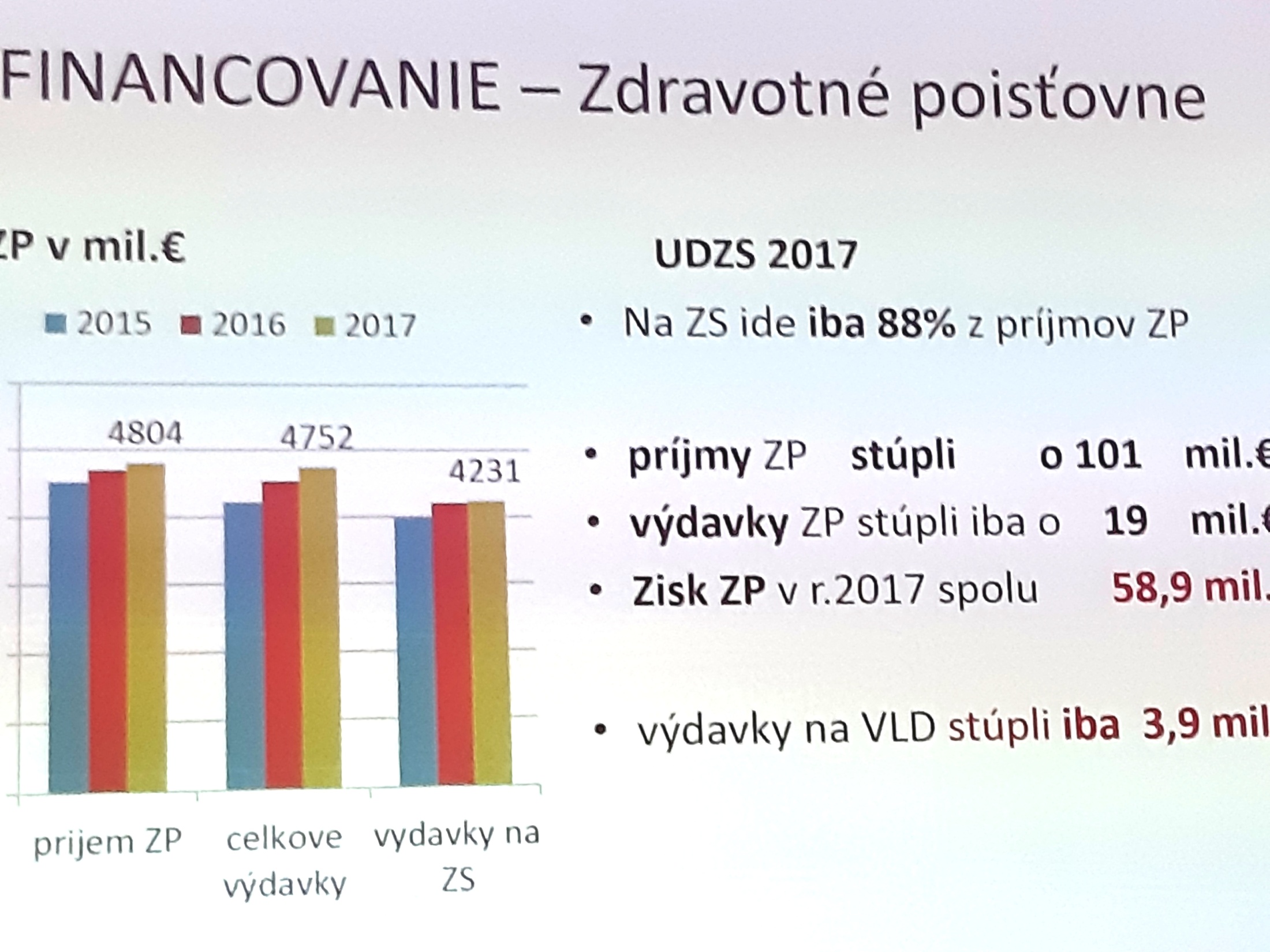 [Speaker Notes: Dovoľte mi citovať závery SSVPL na výročnej konferencii 10.10.2019]
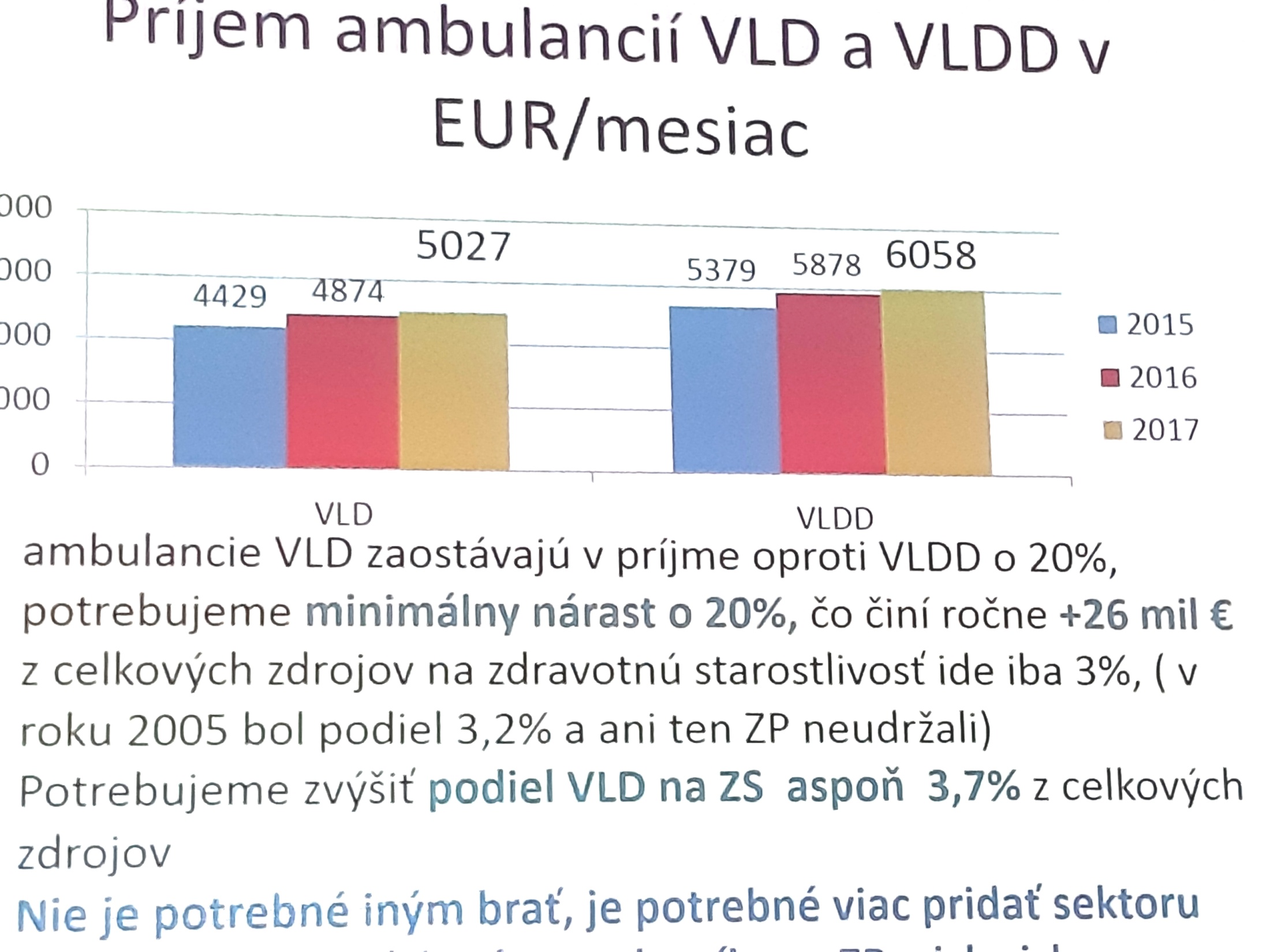 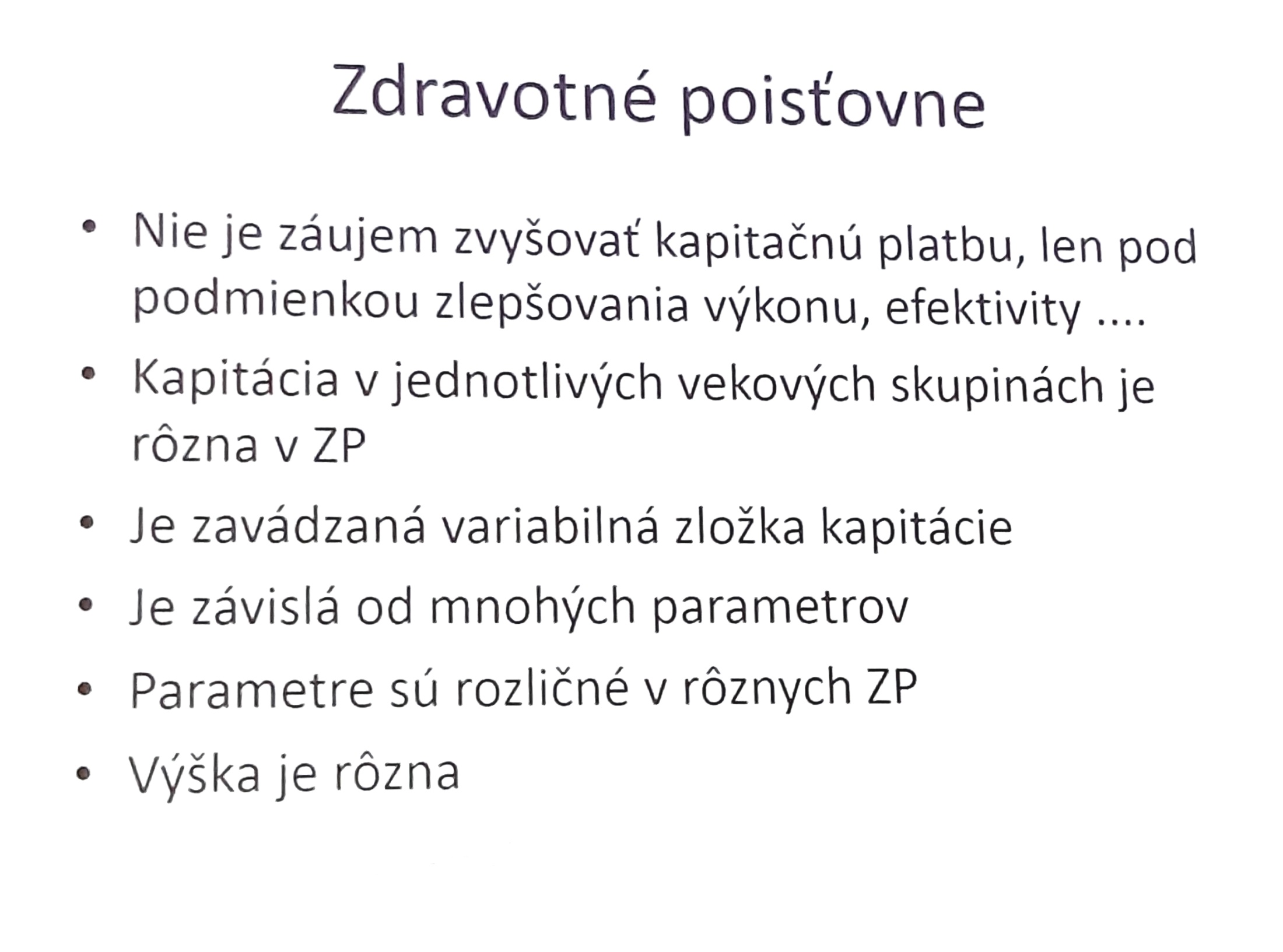 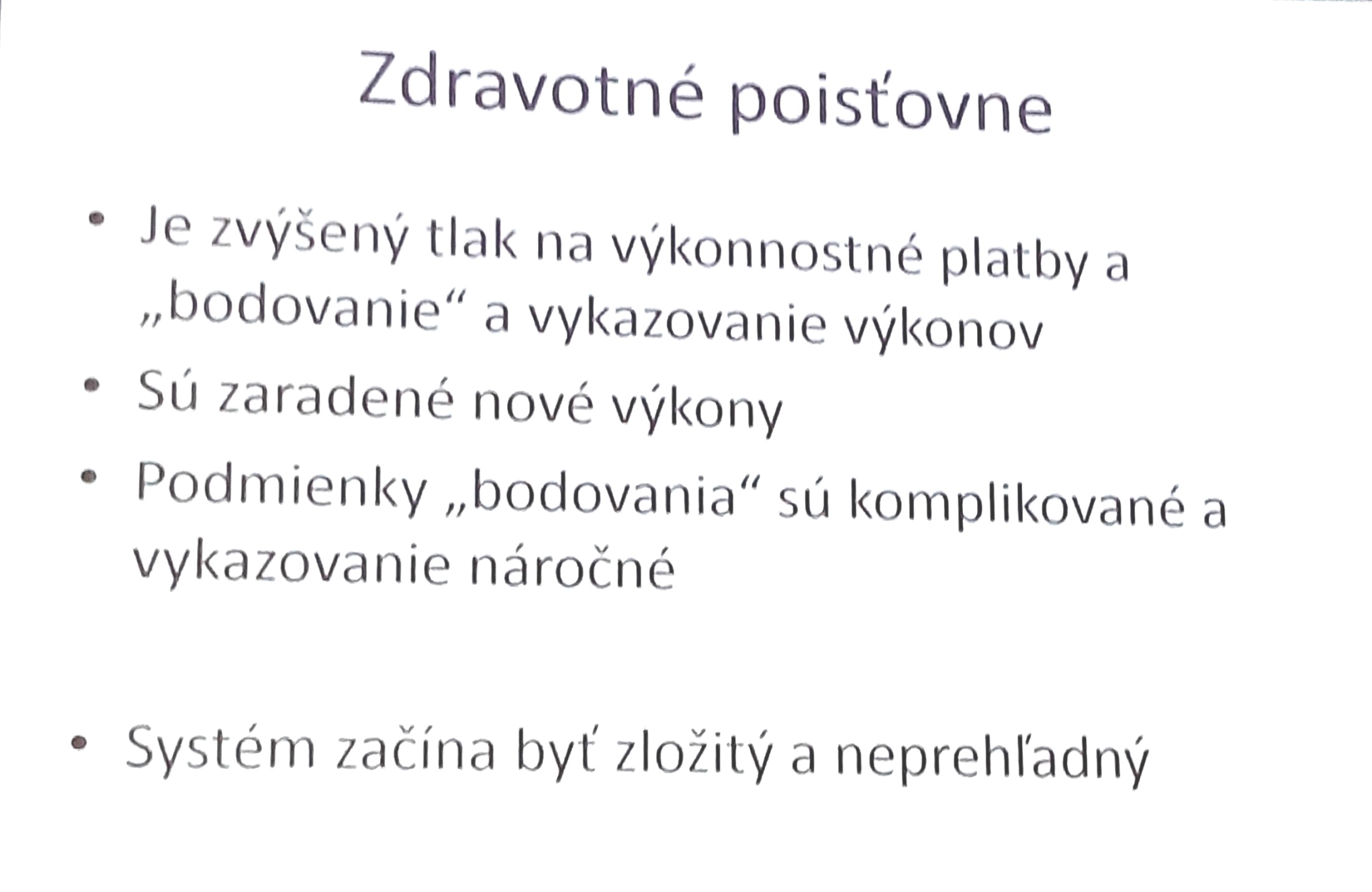 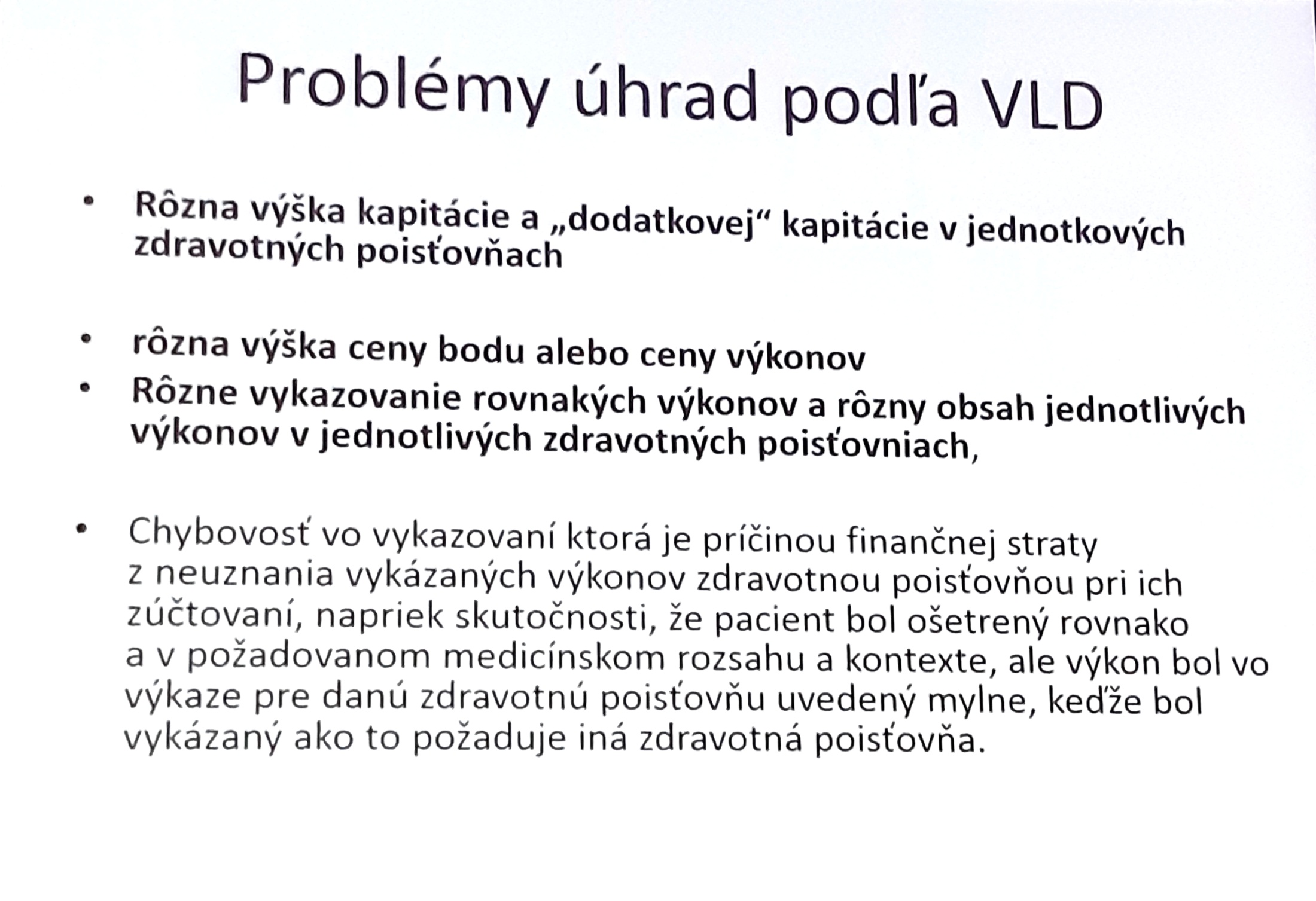 Organizácie, ktoré tu dnes nie sú a boli pozvané pretože zastupujú VLD(...alebo sa tak tvária)to zjavne nezaujíma ?!
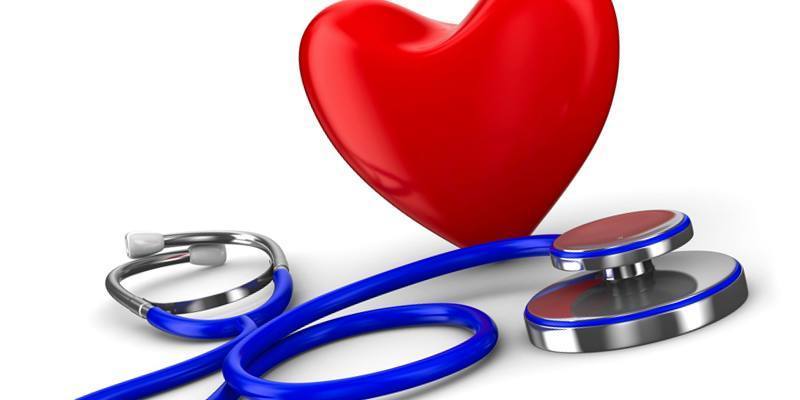 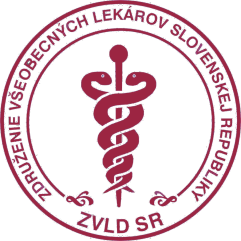 Návrh ZVLD SR :
Financovanie VLD = súčet kapitačnej úhrady + úhrady za výkony (pevná cena a bodované)
KAPITÁCIA - zo zákona
Valorizácia vo väzbe na priemernú mzdu
Minimálna jednotková cena (kapitácia, ceny výkonov, cena bodu)
Všeobecná záväznosť (zákon 581/2004, nová vyhláška MZSR, cenové opatrenie MZSR)
Súvisiace 640/2008, 127/2014, 461/2003?
[Speaker Notes: vyhláška MZSR ktorá určí spôsob výpočtu a pravidlá výpočtu týchto úhrad (kapitácia, výkony, bod )
 opatrenie MZSR najneskôr do 31. januára príslušného kalendárneho roka (výšku základu pre výpočet kapitácie, minim.ceny bod/výkon)
 otázka jednotkových cien a objemov je otvorená
 rovnako je otvorená otázka definitívnej podoby spoločného návrhu VLD]
OTÁZKY :Zvolen, 12.12.2019
Čo je cieľom? (VLD? ŠAS? VLD+ŠAS+GYN?)
Máme záujem na úhradovom mechanizme pre ŠAS ?
Ak áno ako nato? (formát – organizácia?, účasť – koho?)
Termíny? 
Pozri aj posledný slide!
KAPITÁCIA§2kapitačná úhrada za poistenca sa určí ako súčin základu pre výpočet kapitačnej úhrady a koeficientu nákladovosti pre vekovú skupinu
Výkon preventívnych prehliadok§3celková kapitačná úhrada sa vynásobí koeficientom určeným podľa prílohy č. 2.
[Speaker Notes: Pridaná hodnota predkladaného návrhu = zjednotené „IDK“: §3-8 návrhu]
PPP0 = (KP x 1.200 / PKP) / 24
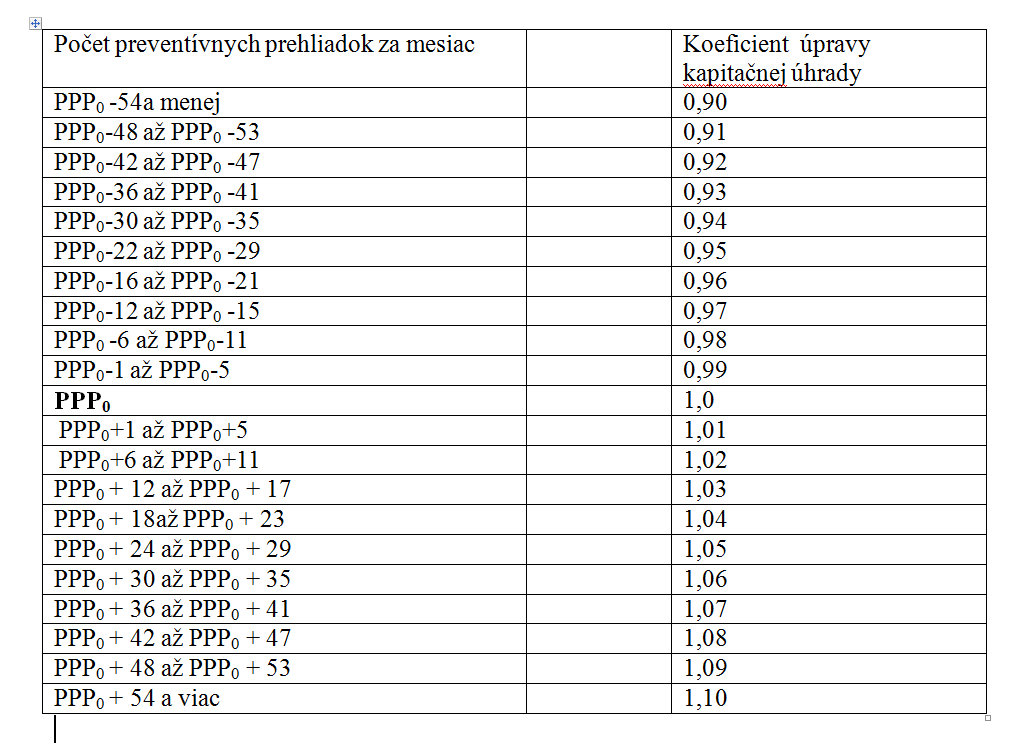 [Speaker Notes: Jednoduchý vzorec = jasné pravidlá výkonnosť hodnotená na báze objektívnej požiadavky na preventívnu prehliadku podľa počtu čakajúcich]
Výkon dispenzárnej starostlivosti § 4celková kapitačná úhrada upravená podľa § 3 vynásobí koeficientom určeným podľa prílohy č. 3.
[Speaker Notes: Koeficient 0,01875 je stanovený arbitrárne (politicky, dohodou medzi medicínskymi odbormi) z objektívnych dát týkajúcich sa:

 prevalencie jednotlivých chronických ochorení o ktoré sa delia jednotlivé odbory
 relatívneho výskytu jednotlivého chronického ochorenia v starostlivosti jednotlivého z odborov (podľa štádia ochorenia), ktorý dané ochorenie dispenzarizuje
 optimálnej výkonnosti platnej pre jednotlivé ochorenie a jednotlivý odbor, ktorý sa o ochorenie stará (zohľadnenie záujmu verejnosti a celkovej zdravotnej gramotnosti)
 súčtu prevalencie jednotlivých  chronických ochorení po korekcii podľa predošlých bodov]
Systémová efektivita ambulancie VLD§ 5príplatok ku kapitačnej úhrade za počet kapitovaných pacientov
Ak počet kapitovaných poistencov je vyšší ako 1500, za každých ďalších 100 poistencov má poskytovateľ všeobecnej ambulantnej zdravotnej starostlivosti pre dospelých nárok na príplatok vo výške sa 0,2 percenta  celkovej kapitačnej úhrady podľa § 3 a 4
[Speaker Notes: Jednoducho a jasne, podporuje to integráciu lekárov a sestier a zvyšuje príjem jednotlivého poskytovateľa
- 1.500 pacientov je stanovené na báze objektívnej požiadavky na zdravotnú starostlivosť VLD vychádzajúc z konsenzu VLD v Bystrej 12/2018 a na základe názoru nadnárodných autorít]
Príplatok  za dostupnosť§6v miestach so zníženou dostupnosťou poskytovateľov všeobecnej zdravotnej starostlivosti
okresy, ktorých hustota  obyvateľstva podľa údajov Štatistického úradu Slovenskej republiky je nižšia ako priemerná hustota obyvateľstva ku 30. septembru predchádzajúceho kalendárneho roku.
vo výške 6 percent základu pre výpočet kapitačnej úhrady (cenové opatrenie MZSR) za každého kapitovaného poistenca v mestách a obciach, kde je jediným prevádzkovateľom ambulancie VLD
[Speaker Notes: https://www.arcgis.com/apps/MapJournal/index.html?appid=e9f38d81b1344d5e8d595b246c182983

http://statdat.statistics.sk/cognosext/cgi-bin/cognos.cgi?b_action=cognosViewer&ui.action=run&ui.object=storeID%28%22i0002C1D5091C42EBBE6186087F5F6CF7%22%29&ui.name=Hustota%20obyvate%C4%BEstva%20-%20SR%2C%20oblasti%2C%20kraje%2C%20okresy%2C%20mesto%2C%20vidiek%20%5Bom7015rr%5D&run.outputFormat=&run.prompt=true&cv.header=false&ui.backURL=%2Fcognosext%2Fcps4%2Fportlets%2Fcommon%2Fclose.html&run.outputLocale=sk#]
Príplatok starostlivosť poskytovanú prijímateľom sociálnych služieb§ 7
zdravotná starostlivosť v zariadení sociálnych služieb s najmenej 10 poistencami, ktoré nemá uzatvorenú zmluvu s iným VLD vo výške:
6 % základu pre výpočet kapitačnej úhrady za každého kapitovaného poistenca
9 % - ak poskytuje zdravotnú starostlivosť pre najmenej 50 poistencov v jednom zariadení sociálnych služieb alebo v dvoch zariadeniach s najmenej 10 poistencami
12% - ak poskytuje zdravotnú starostlivosť pre najmenej 150 poistencov v jednom zariadení alebo v najmenej troch zariadeniach s najmenej 10 poistencami
Príplatok za nadštandardné personálne vybavenie§ 8
v zdravotníckych povolaniach lekár, zdravotná sestra alebo praktická sestra za podmienok a vo výške uvedených v prílohe č. 4.
celková výška príplatku ku kapitačnej úhrade je súčtom príplatku za nadštandardné personálne vybavenie jednotlivými zdravotníckymi pracovníkmi 
maximálna výška príplatku ku kapitačnej úhrade za nadštandardné vybavenie v povolaní lekár je 3,226 násobok priemernej mesačnej mzdy zamestnanca v hospodárstve Slovenskej republiky
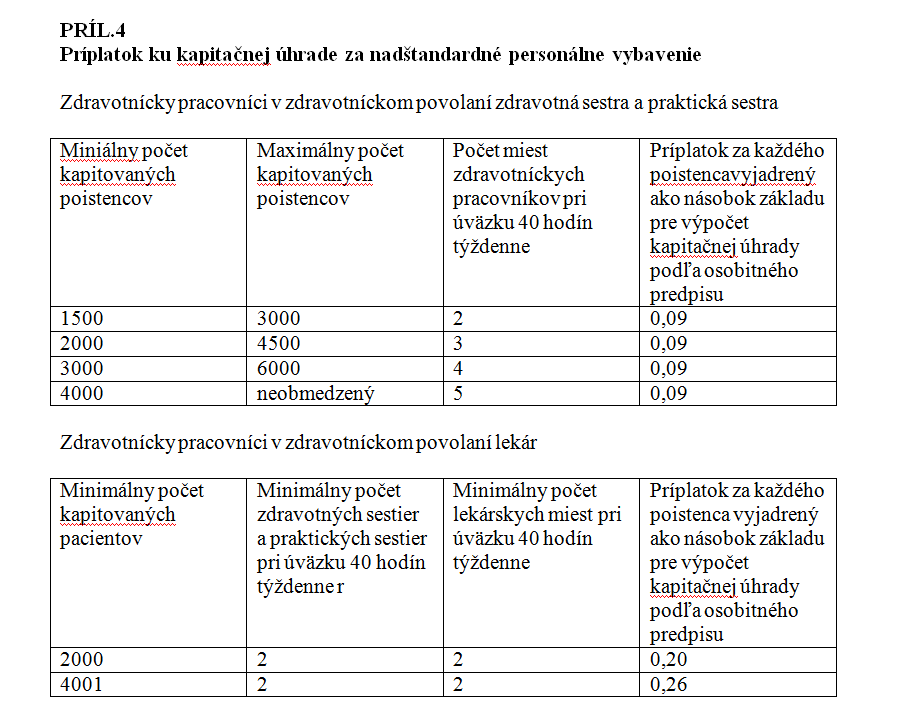 Príplatok ku kapitačnej úhrade v najmenej rozvinutých okresoch§ 9 s miestom prevádzkovania zdravotníckeho zariadenia v najmenej rozvinutom okrese podľa osobitného predpisu
9 % základu pre výpočet kapitačnej úhrady  za každého poistenca ak má miesto poskytovania zdravotnej starostlivosti v obci s menej ako 10.000 obyvateľmi, alebo ak má dva miesta poskytovania 
3 % základu pre výpočet kapitačnej úhrady  za každého poistenca ak má miesto poskytovania zdravotnej starostlivosti v obci s aspoň 10.000 obyvateľmi         (Poltár, Sobrance, Medzilaborce)
[Speaker Notes: Lučenec  Poltár    Revúca   Rimavská Sobota    Veľký Krtíš    Kežmarok   Sabinov   Svidník
Vranov nad Topľou  Gelnica   Rožňava   Sobrance   Trebišov   Bardejov   Medzilaborce
Košice – okolie    Levoča    Snina   Stropkov    Michalovce

Zonam najmenej rozvinutých okresov, 2.štvrťrok 2019: 20 okresov
http://www.sodbtn.sk/obce/obce_ob1.php

Pod 10.000 obyv. majú okresné mestá Poltár, Sobrance, Medzilaborce
Jedine Fiľakovo z mimo-okresných miest(okes Lučenec)  má viac ako 10.000 obyv.]
Zjednotenie zoznamu výkonov,ich označenia a obsahu výkonov
Čo na to ŠAS ?Chcú byť konštruktívni, alebo...?
Čo je prioritou pre VLD?
Čo je prioritou pre ŠAS, GYN, VLDD, ADOS?
Aké sú návrhy na jednotný úhradový zákon pre celý ambulantný sektor ?
Aspoň zásadné východiská / koncept / tézy?
Je pripravená ASLSR a ZAP spolupracovať?
Ako konkrétne ? Kto za koho ?
Koordinácia ? Termíny ? Zodpovednosť?
[Speaker Notes: - Prosím aby sa vyjadrili prítomní zástupcovia za VLD (SSVPL, SVLS)
 Následne prítomní zástupcovia za multiodborové združenia ASLSR, ZAP
 Koncept / tézy návrhy (3.-5 bodov za ŠAS)
 personálne nominácie /zodpovednosť ?
 štruktúra spolupráce (riadenie, rozhodovanie, termíny?)
 CIEĽ?? – konkrétne jednotný úhradový zákon pre celý ambulantný sektor (čo iné?)]